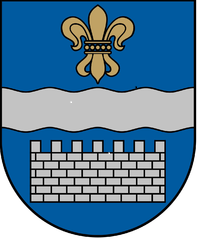 DEINSTITUONALIZĀCIJAS PASĀKUMU un citu atbalsta pasākumu 

ĪSTENOŠANA DAUGAVPILS PILSĒTAS PAŠVALDĪBĀ 



Daugavpils pilsētas bāriņtiesas
Priekšsēdētājas vietniece
Mg.iur. Elita Praņevska
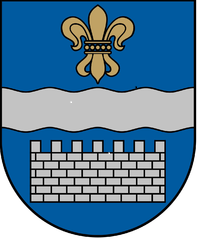 DI Projekts
Labklājības ministrija kopā ar Latvijas plānošanas reģioniem un pašvaldībām visā Latvijā īsteno projektu, kura ietvaros ar ES fondu finansējuma atbalstu pašvaldības varēs radīt plašu pakalpojumu klāstu.
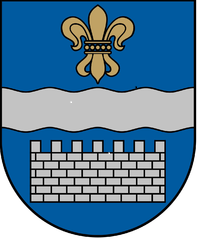 Projekta finansējums
ERAF finansējums 85%, sastāda EUR 893 350.00

Daugavpils pilsētas pašvaldības finansējums 15%, sastāda EUR 157 650.00 

Kopā EUR  1 051 000.00
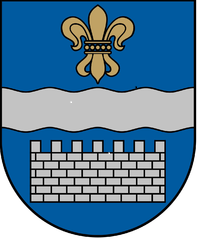 Projekta īstenošanas rezultātā
Bērni, kuri šobrīd dzīvo sociālās aprūpes centros, iegūs iespēju augt ģimeniskā vidē

Bērni ar funkcionāliem traucējumiem saņems sociālo aprūpi un rehabilitāciju mūsu pašvaldībā

Pilngadīgas personas ar garīga rakstura traucējumiem atbilstoši savām vēlmēm un iespējām, un ar speciālistu atbalstu varēs izvēlēties dzīvot patstāvīgi
Ģimeniskas vides nodrošināšana bērnu namā-patversmē «Priedīte»   ievietotajiem bērniem DI projekta ietvaros
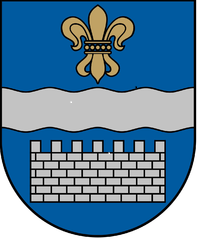 Jauniešu mājas (trīs dzīvokļi) līdz 10 bērni, vecumā no 15-18 gadiem

3x8 ģimeniskai videi pietuvināts pakalpojums (trīs grupas par astoņi bērni) plānots ievietot līdz 20 bērniem, vecumā līdz 15 gadiem

Īslaicīgas aprūpes centrs «Krīzes centrs bērniem» tiks veidots par pašvaldības līzekļiem. Plānots ievietot līdz 10 bērniem (izmaksas EUR 2404.00)
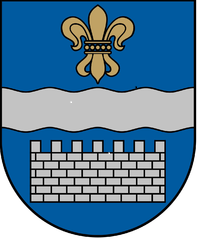 Tiek īstenota virkne atbalsta pasākumu audžuģimenēm
Ir palielināti un ieviesti sekojoši pabalsti audžuģimenēm:

Palielināts pabalsts bērna uzturam EUR 170.00
Palielināts pabalsts apģērba un mīsktā inventāra iegādei sastāda EUR 130.00

Ieviests pabalsts mācību piederumu iegādei reizi kalendārajā gadā: 
Pirmsskola EUR 25.00
1. klase EUR 50.00
Pamatskola, vidusskola, profesionālā izglītība EUR 35.00
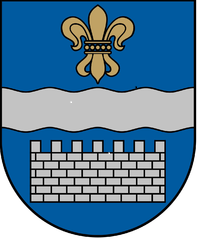 Ir ievets pabalsts EUR 70.00 apmērā, kas tiek piešķirts ievietojot bērnu audžuģimenē

Ir ieviests pabalsts EUR 300.00 apmērā socializācijas un audzināšanas mērķiem, kas tiek piešķirts reizi sešos mēnešos, bet ne vairāk kā EUR 600.00 gadā, audžuģimenēm, kuras savu dzīvesvietu deklarējušas Daugavpils pilsētas administratīvajā teritorijā
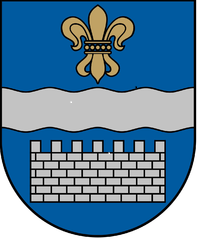 Izveidota Darba grupa atbalsta pasākumu ieviešanai un jaunu audžuģimeņu piesaistei
Darba grupa sadarbībā ar nodibinājumu „Sociālo pakalpojumu aģentūra” izstrādā atbalsta pasākumu un jaunu audžuģimeņu piesaistes pasākumu projektu

Uz jau esošas bāzes nodibinājums „Sociālo pakalpojumu aģentūra” piedāvā izveidot jaunu daudzfunkcionālu centru Daugavpils ģimeņu krīzes situācijās un bērnu ārpusģimenes aprūpē (audžuģimenēs, aizbildņu ģimenēs, viesģimenēs, adoptētāju ģimenēs) atbalstam
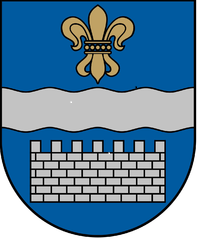 Tiek plānots izveidot centru:
SOCIĀLO PAKALPOJUMU AĢENTŪRA


LATGALES REĢIONA ĢIMEŅU ATBALSTA CENTRS
«DAUGAVPILS»
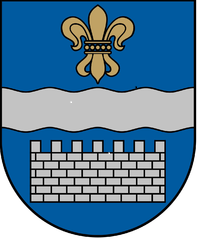 Plānoto pakalpojumu mērķa auditorijas
Daugavpils ģimenes ar augstu sociālo risku un ģimenes krīzes situācijā

Bērni, kuri palikuši bez vecāku apgādības

Audžuģimenes (potenciālās audžuģimenes, aktīvās audžuģimenes, audžuģimenes, kuras ir sagatavotas, bet nefunkcionē vai funkcionē pasīvi)

Aizbildņi, Adoptētāji, Viesģimenes

Bioloģiskā ģimene, kur bērni ir ievietoti audžuģimenēs

Profesiju speciālisti, kuru darbs ir saistīts ar bērna ārpusģimenes aprūpi
Latgales reģiona Ģimeņu atbalsta centra pakalpojumu struktūra
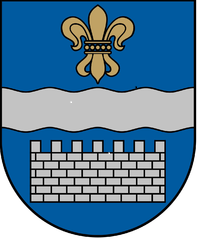 Konsultatīvais un atbalsta darbs ar ģimeni (ģimene krīzē, audžuģimene, aizbildņa gimene, adoptētāju ģimene)

Sociālā darbinieka atbalsts, uzraudzība, konsultācija, Krīzes konsultācijas a/ģ, aizbildņa dzīves vietā, Starpinsticionālās tikšanās organizēšana

Psihoterapeita konsultācija (smilšu terapija, Marta meo u.c.)

Speciālā pedagoga attīstošās konsultācijas

Atzinumu sagatavošana - pēc nepieciešamības
Ģimenes asistenta pakalpojumi ģimenēm ar bērniem, jauniešiem:
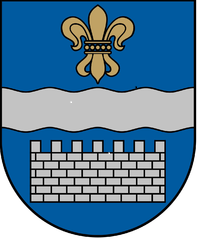 Mērķis nodrošināt personai (ģimenei) atbalstu un palīdzību mājokļa, nodarbinātības, izglītības, atkarības, veselības problēmu risināšanā, sociālo un sadzīves prasmju attīstīšanā, kā arī bērnu aprūpē un audzināšanā (vienai ģimenei līdz 45 stundām mēnesī, pakalpojuma laiks 6 mēneši) 

Jauniešiem pēc ārpusģimenes aprūpes izbeigšanās  (no 18 līdz 24 gadiem)
Krīzes intervences pakalpojums
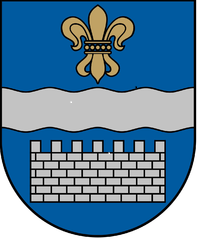 Krīzes situācijās tiks piesaistīti speciālisti:

Sociālais darbinieks
Psihologs vai psihoterapeits
Narkologs
Supervīzors
Citi speciālisti
Izglītojošie pasākumi ģimenēm un prasmju treniņi, semināri
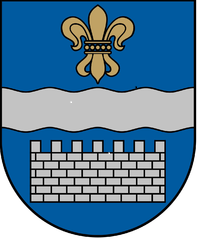 Mērķis: pilnveidot vecāku prasmes bērnu emocionālajā audzināšanā un attīstībā
BEA apmācības
CAPs apmācības

Tiks nodrošināta bērnu uzraudzība semināru laikā
Pasākumi: «sapratne un atbalsts»
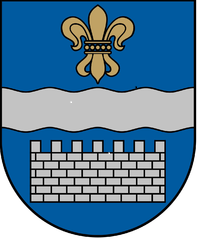 Grupas-pusaudžiem ar uzvedības grūtībām, līdz 2x mēnesī

Vasaras diennakts nometne «riska» jauniešiem vecumā no 7-18 gadi

Ziemassvētku pasākums ģimenēm
Sabiedriskās attiecības, kampaņas
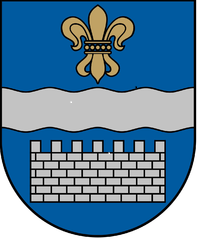 Sadarbība ar partnerinstitūcijām (Latvijā un ārvalstīs) un mēdijiem

Piedalīšanās valsts politikas veidošanā bērna situācijas uzlabošanai

Audžuģimeņu darba popularizēšana sabiedrībā, t. sk. informatīvo kampaņu organizēšana

Informatīvo materiālu izveide (bukleti, plakāti, baneri, sociālās reklāmas izvietošana uz sabiedriskā transporta)

Potenciālo ģimeņu intresējošie un izglītojošie tējas vakari „Atver durvis”

Kampaņas ietvaros regulāri tiks organizēti semināri
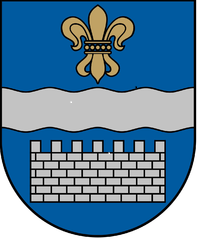 Plānotās izmaksas minēto pasākumu īstenošanai Daugavpils pilsētas pašvaldībai gadā sastādīs aptuveni EUR 50 000.00
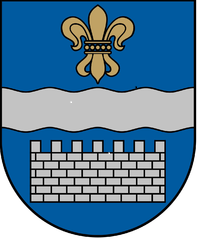 Paldies par uzmanību!